ОПРАШИВАЊЕ И ОПЛОЂЕЊЕ
Наставник: Наталија Срдић
У свако прољеће процвјетају биљке, већина их развија лијепе мирисне цвијетове, на које долазе инсекти у потрази за храном, они покупе поленов прах, а када слете на други цвијет оставе га ту, то непрекидно раде.

Многе биљке још прије листања, развијају дуге ресе пуне поленовог праха.
На њих неће слетјети инсекти. 
Вјетар их покреће  и оне ослобађају поленова зрнца која се вијетром разносе.

ПОЈАВА ДА СЕ ПОЛЕНОВ ПРАХ ПРЕНОСИ СА ЦВИЈЕТА НА ЦВИЈЕТ НАЗИВА СЕ ОПРАШИВАЊЕ.
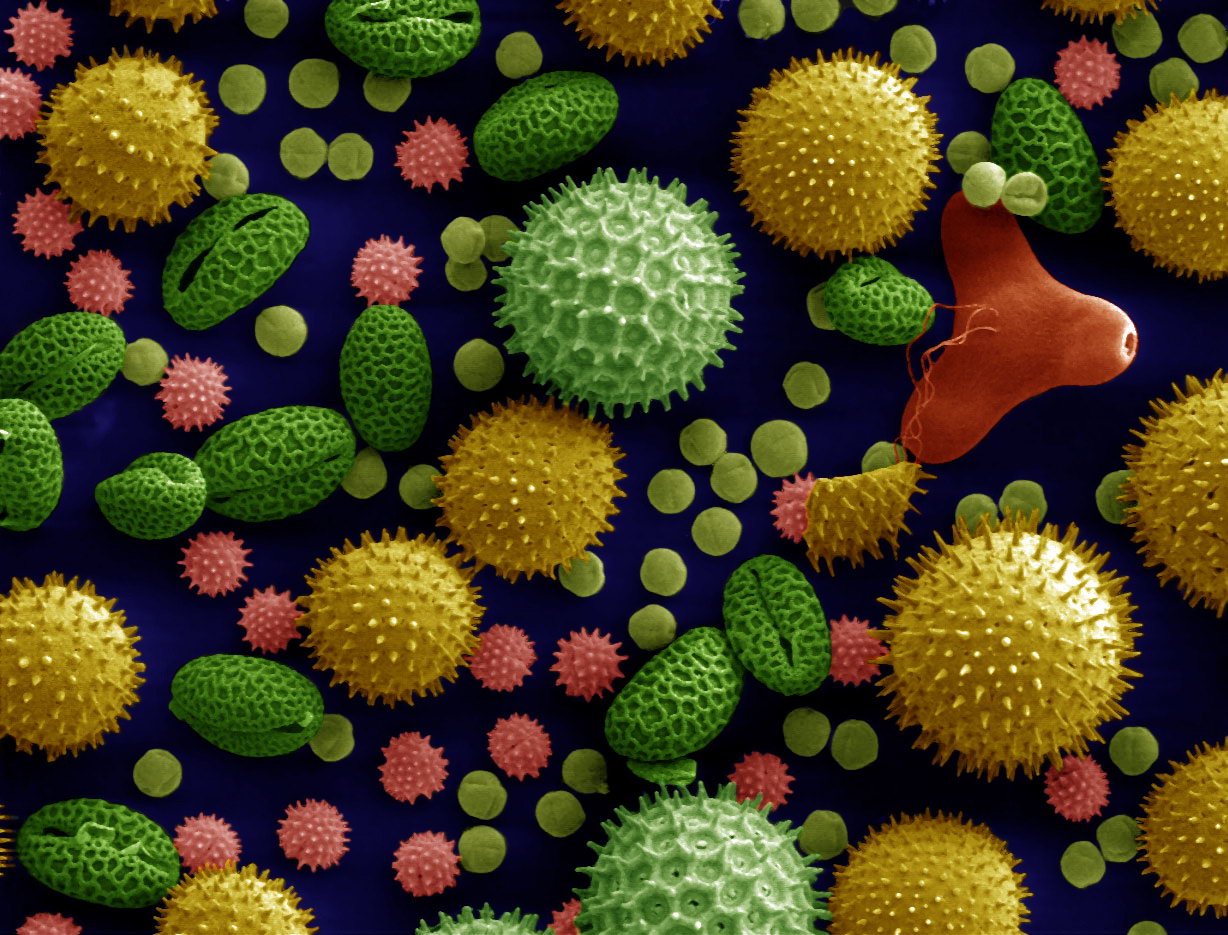 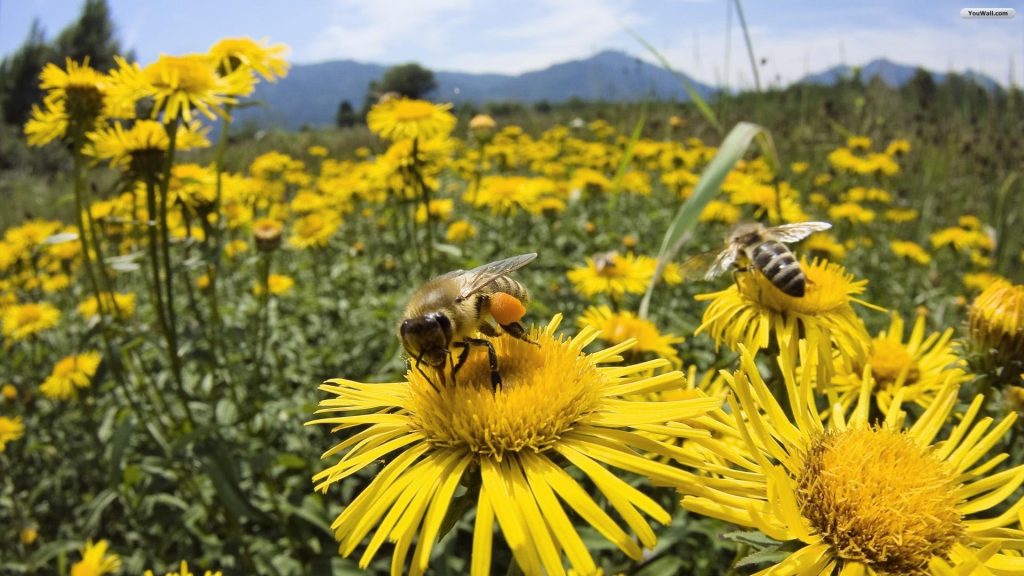 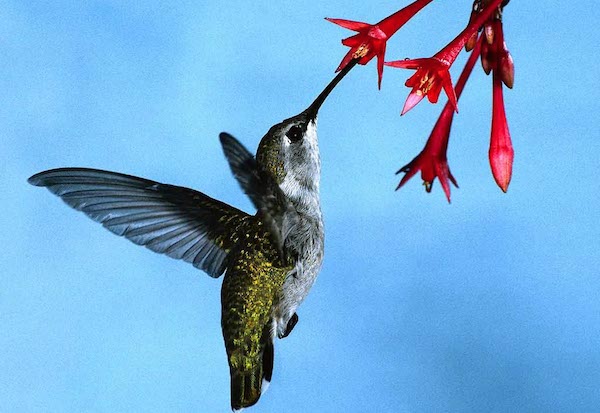 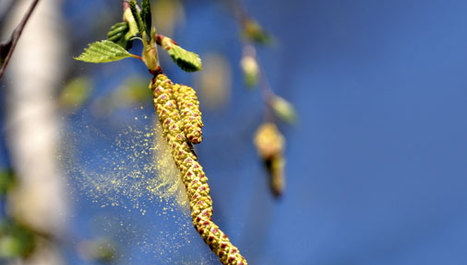 Постоје два основна начина размножавања:
Самоопрашивање
Укрштано опрашивање

Самоопрашивање се обавља код неких биљака када полен опраши и тучак истог цвијета.

Укрштено опрашивање може бити:
природно 
вјештачко
Вјештачко обавља човјек када пажљиво преноси полен са једног цвијета на други.
 Опрашивање водених биљака

Нјихове поленове кесице се развијају изнад тучка.
Када кесица пукне, поленова зрна испадају и ношена водом доспијевају до тучка и опраше га.
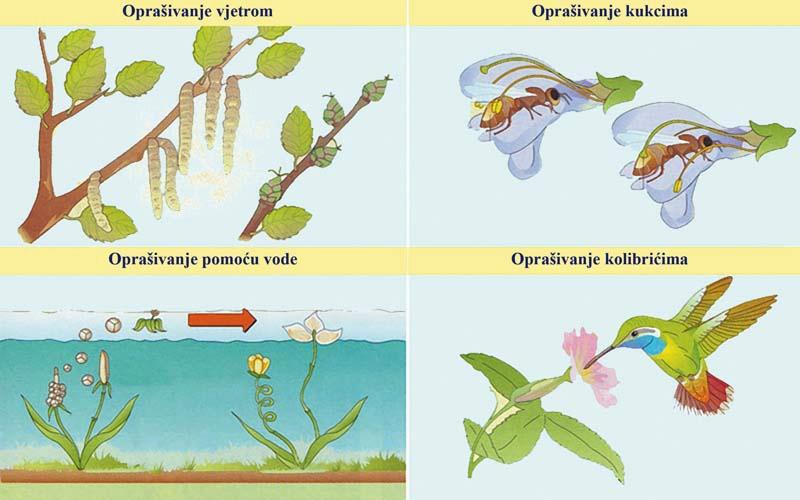 Како се све опрашивање врши?
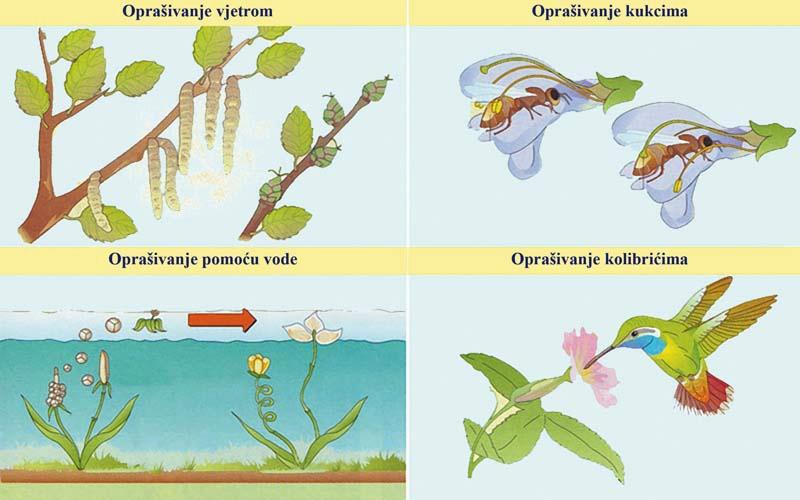 Из неопрашених цвијетова неће се развити полодови,они опадају, само из опрашених цвијетова ће се развити полодови.
Шта је оплођење?

У ПРИРОДИ ГЕНЕРАЛНО, ОПЛОЂЕЊЕ ЈЕ СПАЈАЊЕ МУШКЕ И ЖЕНСКЕ ПОЛНЕ ЋЕЛИЈЕ.
Како се оплођење дешава код биљака?

Када поленова зрне доспију до жига тучка, једно поленово зрно клија и образује поленову цијев.
У полену се налази мушка полна ћелија.
Она се креће по цијеви до женске полне ћелије (јајне ћелије).
Она се налази у сјеменом заметку, у плоднику.
Када мушка полна ћелија стигне до јајне ћелије, спајају се и оплођење је завршено.
ИЗ ЈАЈНЕ ЋЕЛИЈЕ РАЗВИЈА СЕ КЛИЦА, МАЛА БИЉЧИЦА.
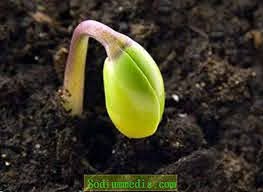 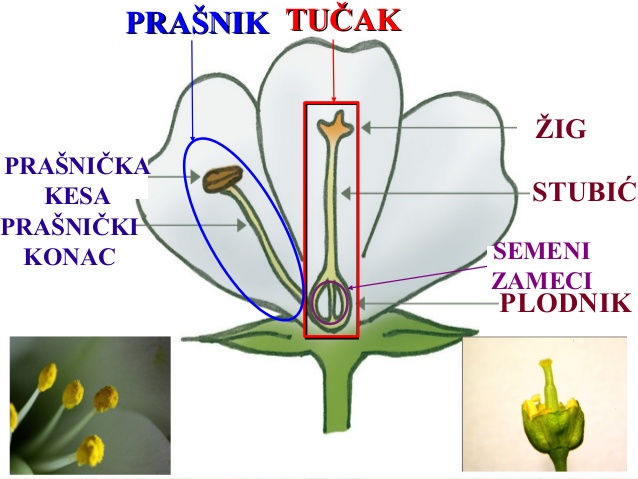